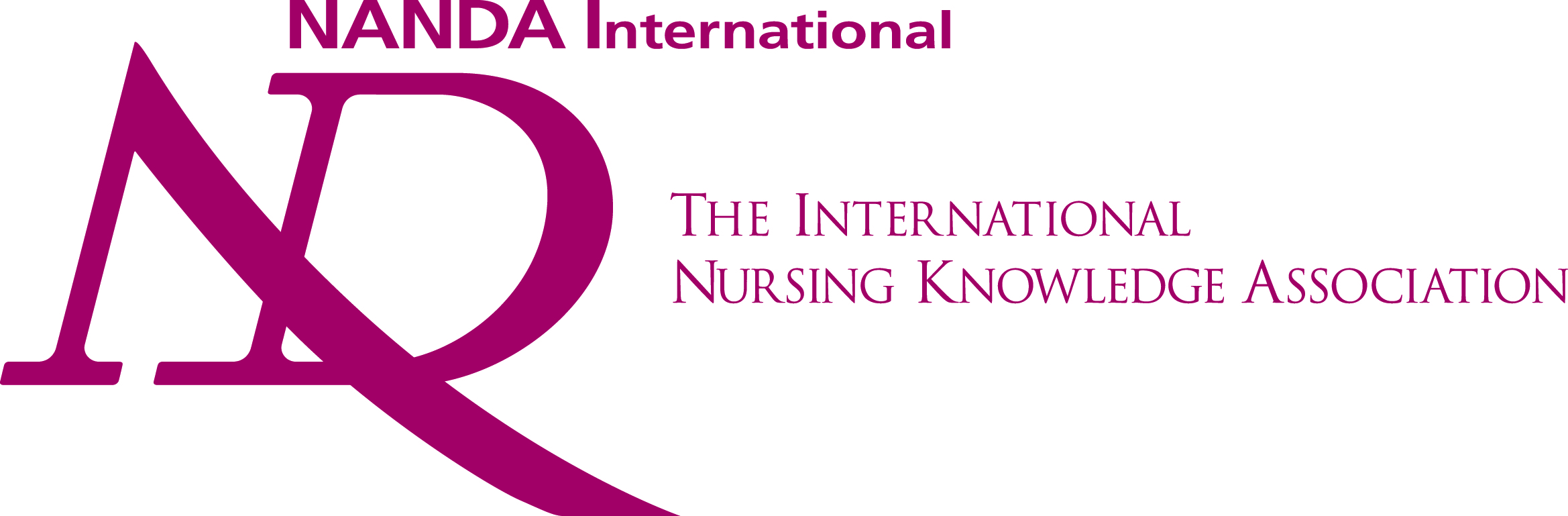 NANDA-I AWARDS
2021
In Memorium
MERCEDES UGALDE APALATEGUISpain
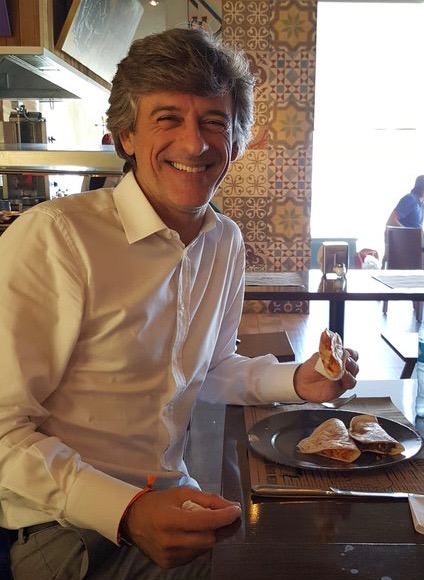 MARCELO CHANESBrazil
MERIDEAN MAASUSA
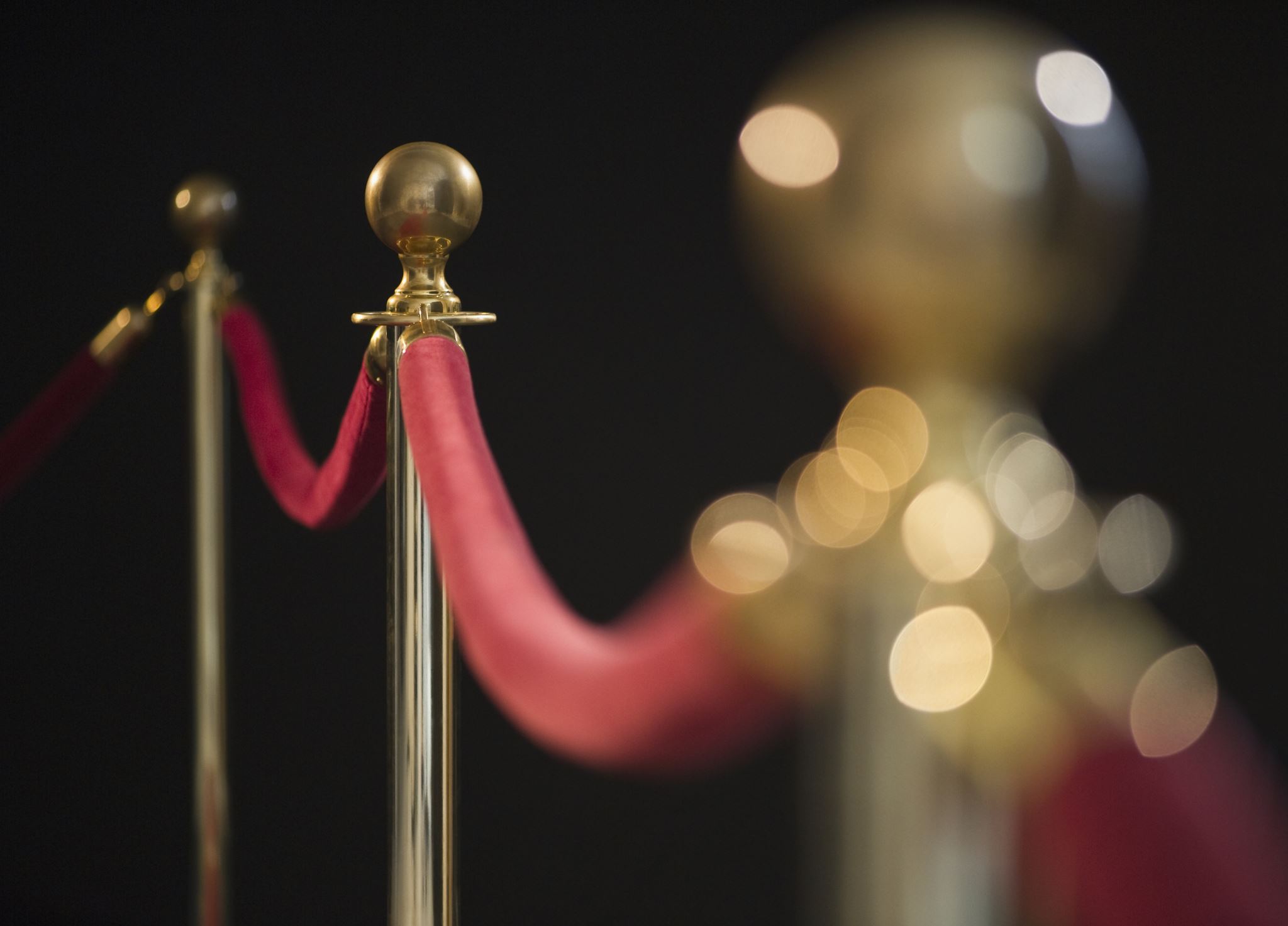 The Awards
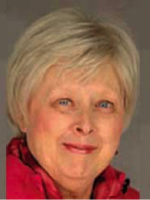 Rosemary Caroll-Johnson Award
Dr. Caroll-Johnson was a pioneer in oncology nursing, and edited NANDA-I’s International Journal of Nursing Terminologies and Classifications, along with Oncology Nursing Forum, Journal of Hospice & Palliative Nursing, and co-editing Psychosocial Nursing Care and Cancer Continuum.
This award, presented by the Editor of The International Journal of Nursing Knowledge, acknowledges the best paper published during the previous two-year cycle of the journal.
Rosemary Caroll-Johnson Award Recipients
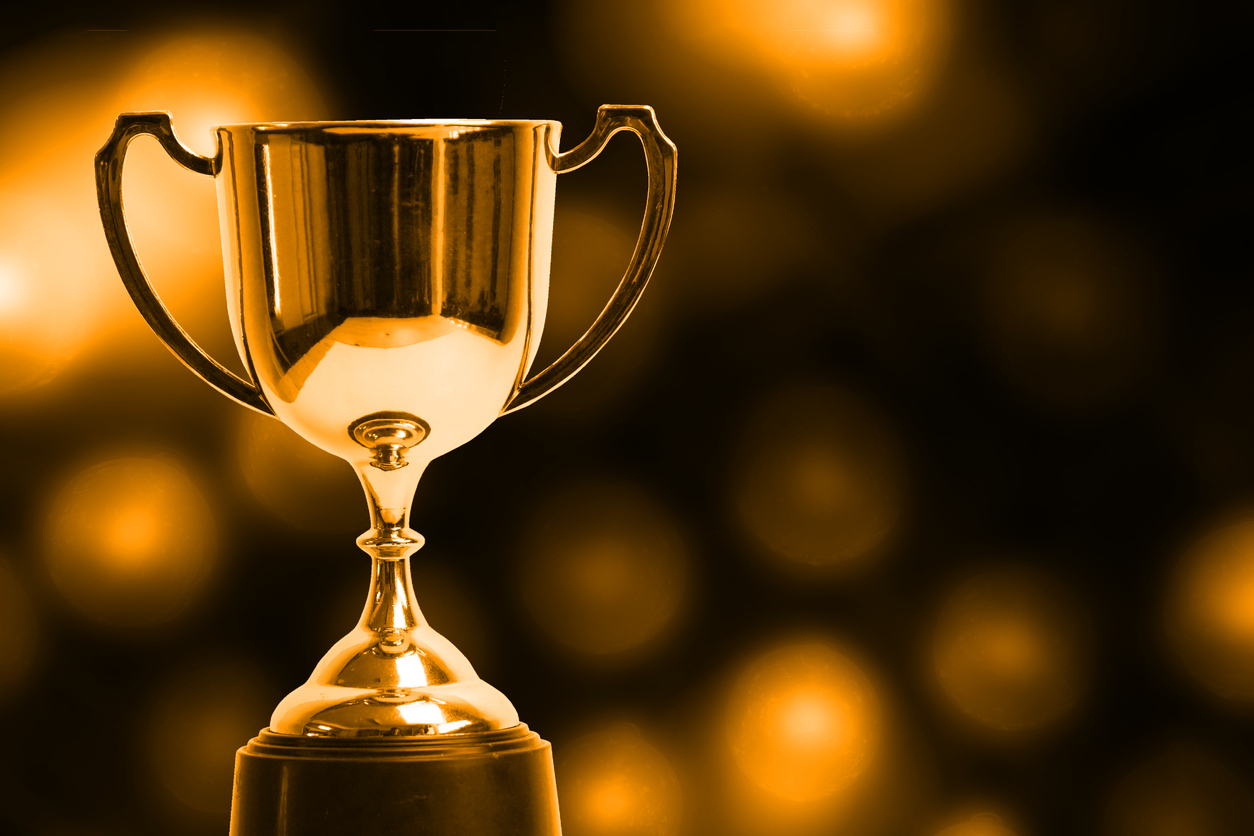 NANDA INTERNATIONAL EDITOR’S AWARD
The Editor’s Award is presented by the Editor of The International Journal of Nursing Knowledge, to recognize outstanding contribution to the advancement of the NANDA-I journal.
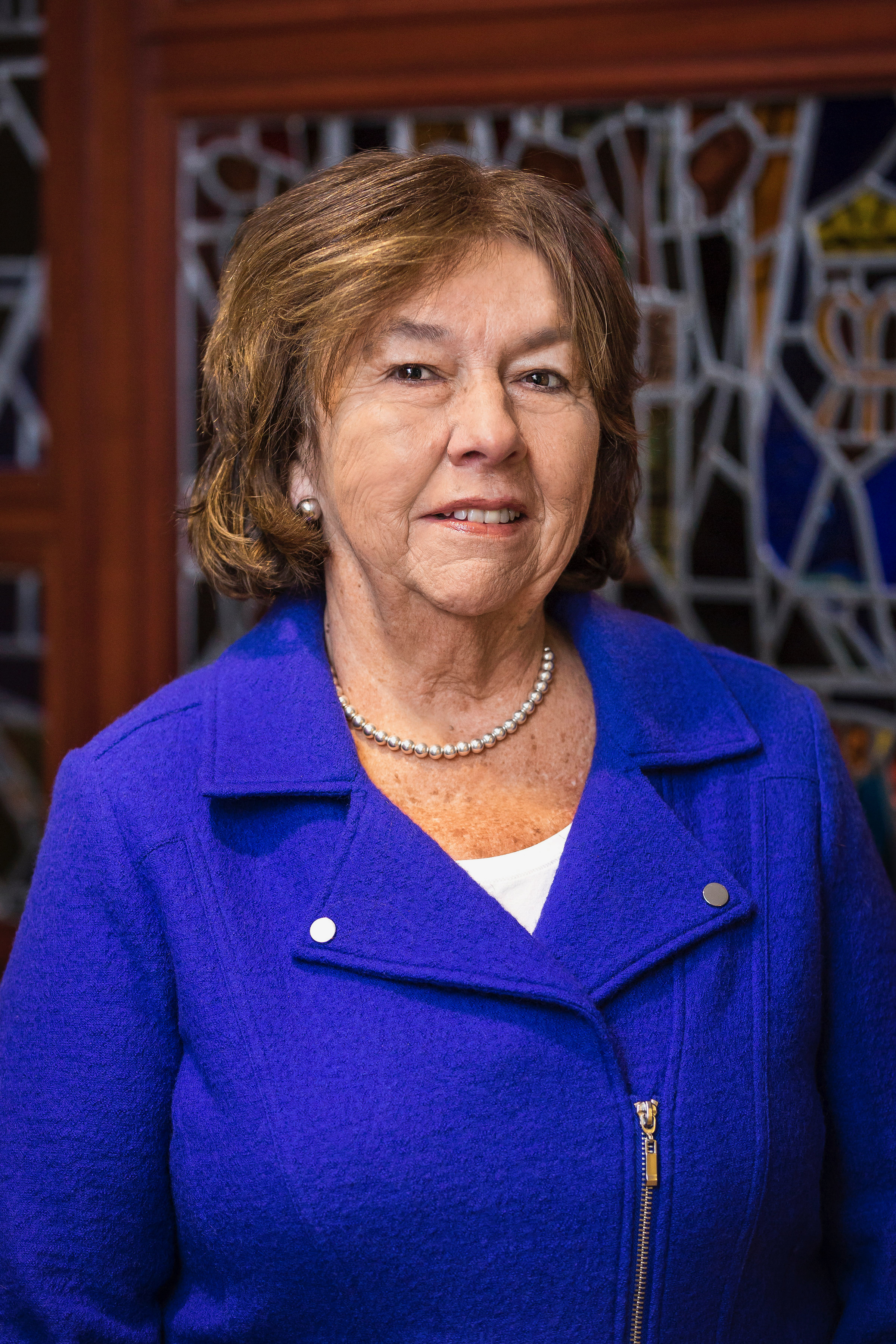 Editor’s Award Recipient
Dorothy A. Jones, Ed.D, APRN, FNI, FAAN
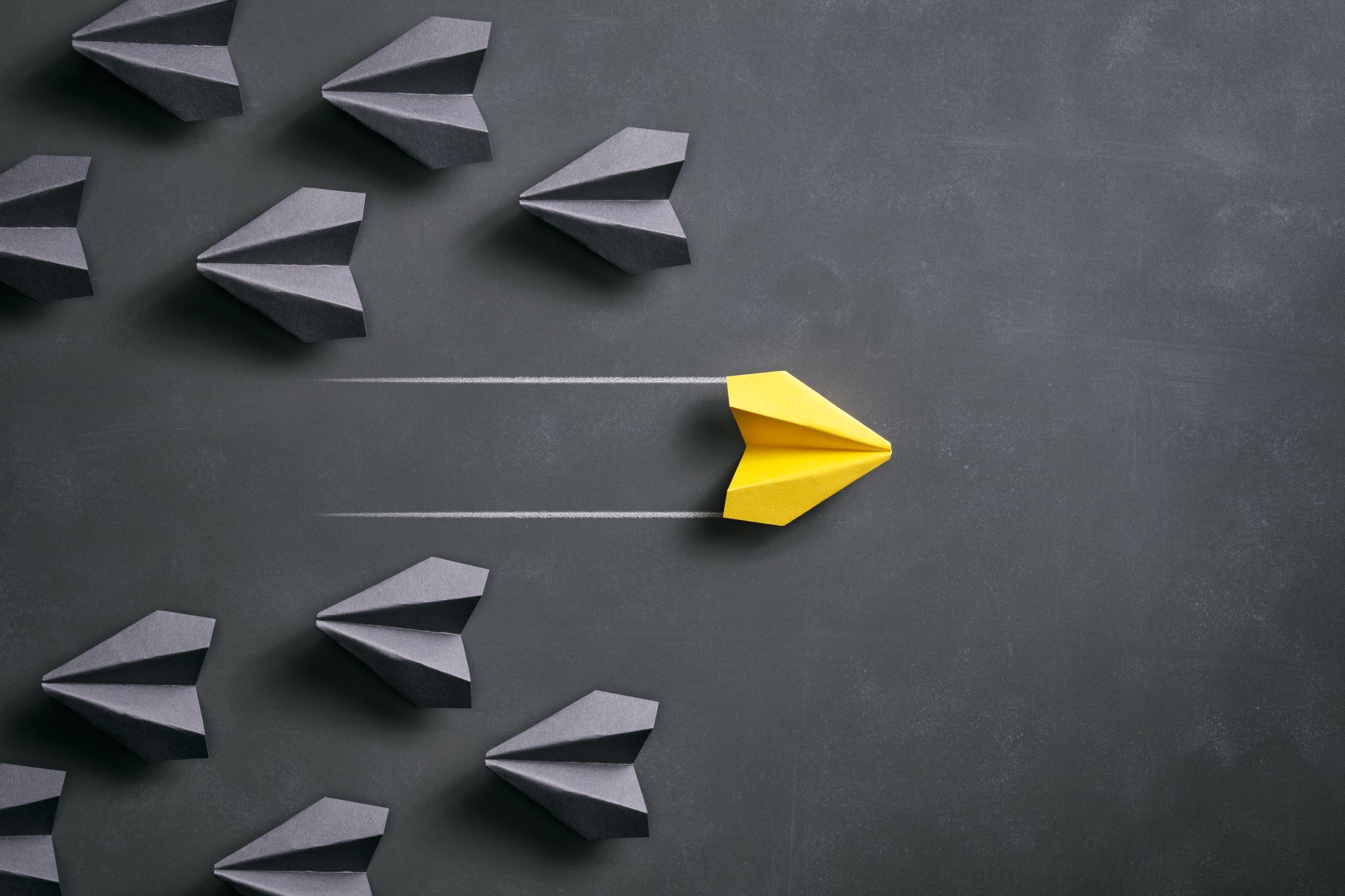 THE NANDA INTERNATIONAL UNIQUE CONTRIBUTION AWARD
The Unique Contribution Award is presented by the NANDA-I Board of Directors, to those individuals who have made an outstanding contribution to the advancement of nursing diagnosis.

This year we have four recipients.
Unique Contribution Award Recipients
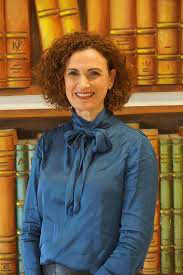 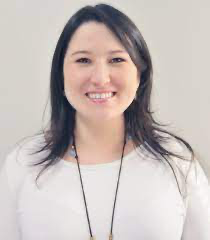 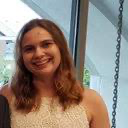 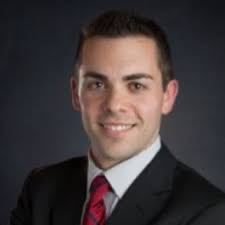 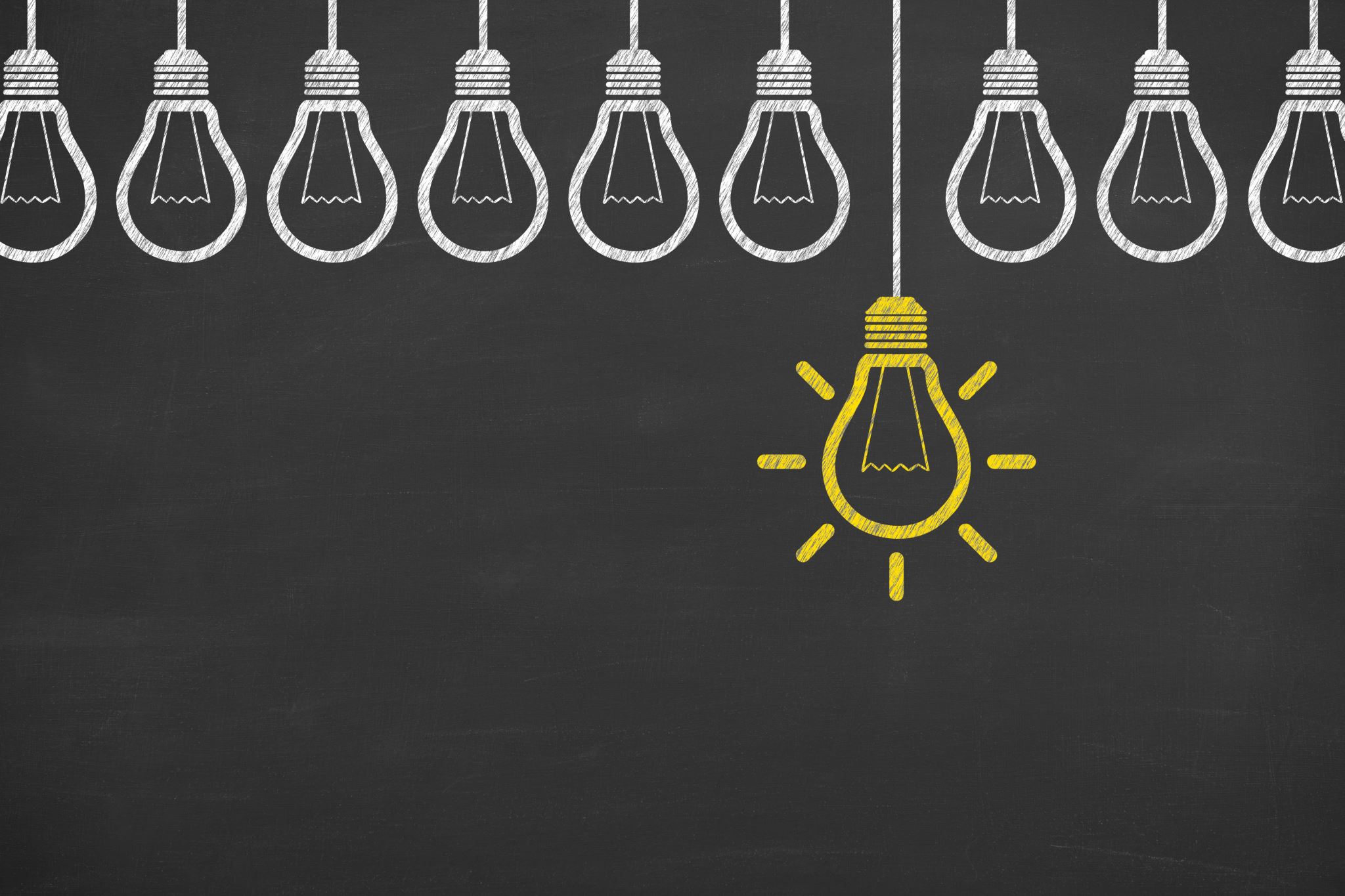 NANDA INTERNATIONAL FOUNDER’S AWARD
The Founder’s Award is presented by the NANDA-I Board of Directors, to those individuals who have made a lasting, internationally-reaching contribution to education, implementation, development, research, and/or informatics applications of nursing diagnoses.

We have two recipients of the Founder’s Award this year.
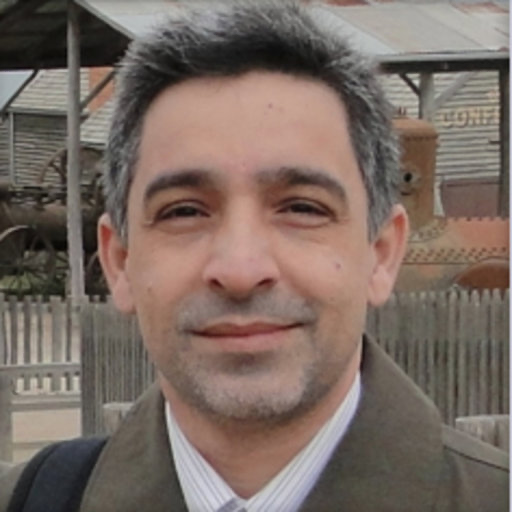 Founder’s Award Recipient
Marcos Venícios de Oliveira Lopes, RN, PhD, FNI
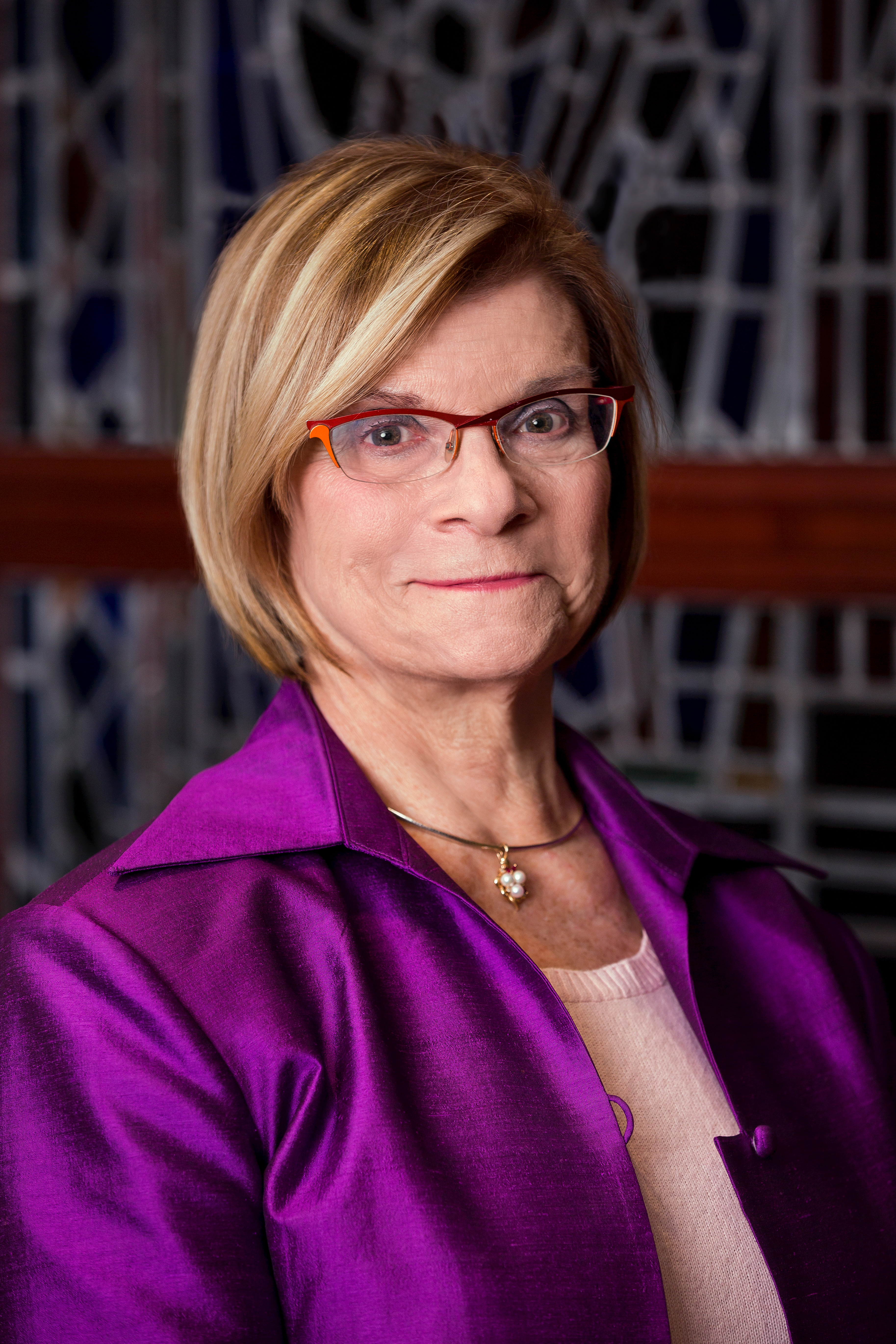 Founder’s Award Recipient
Susan Genarro, PhD, RN, FAAN
Dean and Professor, Connell School of Nursing, Boston College
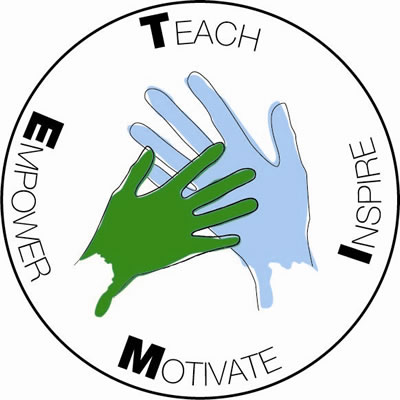 NANDA INTERNATIONAL MENTOR AWARD
This is the highest honor awarded by NANDA-I, and is bestowed by the NANDA-I President. This award recognizes a nurse leader who significantly influenced the use of NANDA-I terminology within professional nursing practice, education, research, health policy, or informatics. This individual has been a formal or informal leader within NANDA-I, and has invested in the professional development of others.
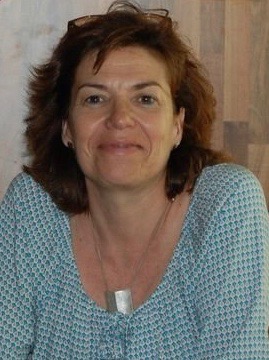 Mentor Award Recipient
Rosa Rifà Ros, RN, PhD
NANDA International Foundation Grant Awards
Prof. Dickon Weir-Hughes, President
NANDA Foundation Awards - 2020
NANDA International Fellows
NANDA International Fellows – Class of 2021
Elenice Carmona, PhD, OGNP, RN School of Nursing - University of Campinas (UNICAMP), Brazil
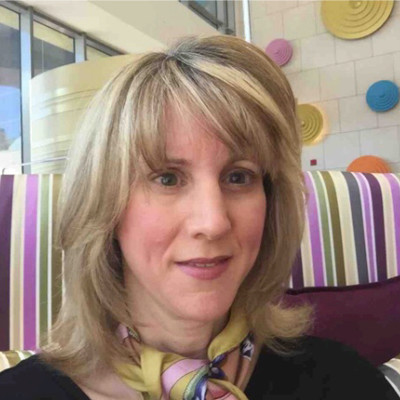 Frances Barrett Foster, MS, NP, RN
Vice President, Massachusetts Eye Research and Surgery Institution
Rita de Cassia Gengo e Silva Butcher, PhD, RN
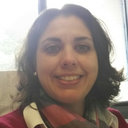 Graduate Program in Adult Health Nursing (PROESA), School of Nursing, University of São Paulo
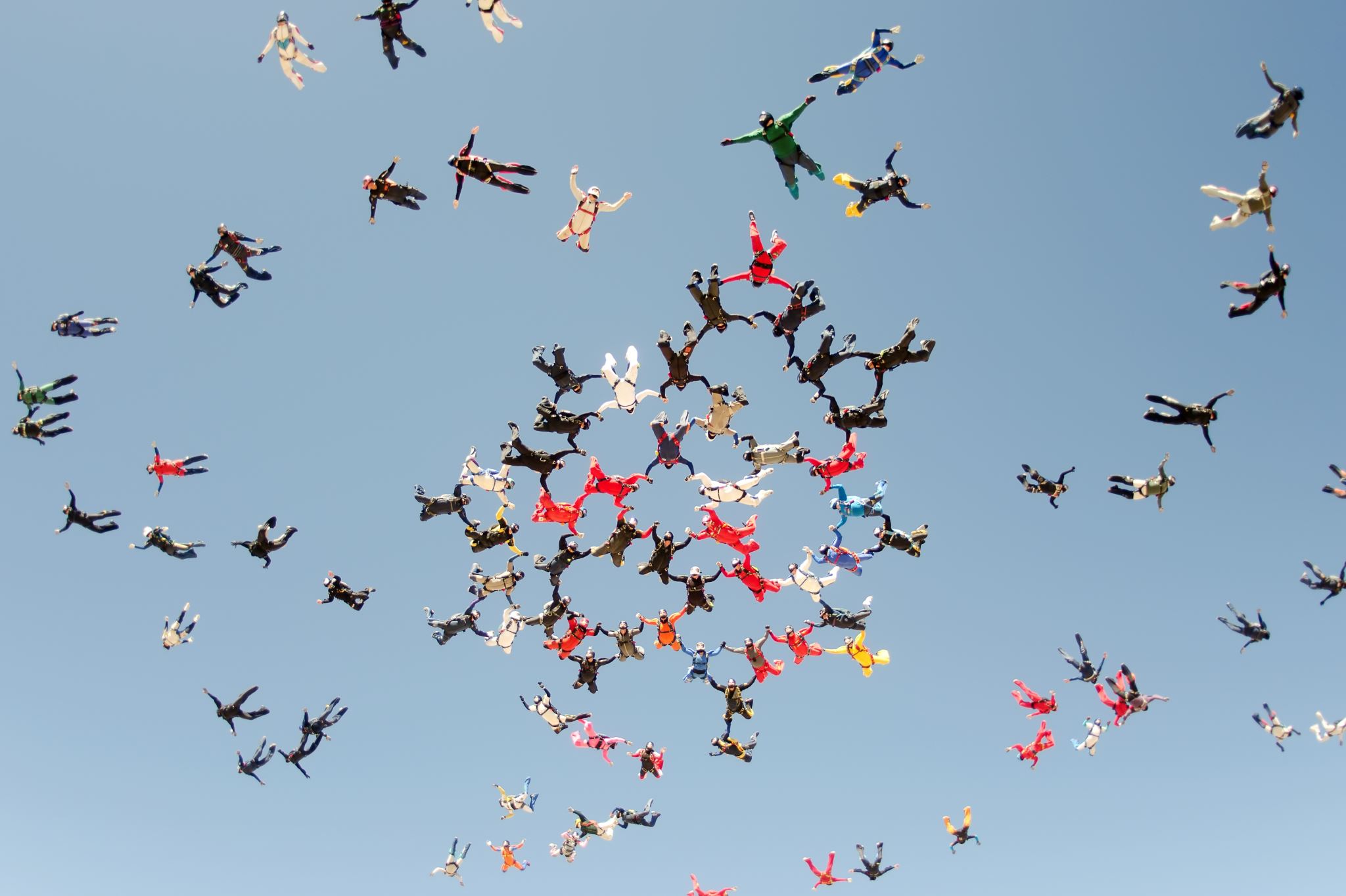 Congratulations to All NANDA-I Recipients!
It is your contributions that power this Association, and which ensure that nursing has a voice at the multidisciplinary table for patient care.